The HUMAN BODY!!!
The Last Unit… 
List of systems
Integumentary (skin)
Skeletal
Muscular
Circulatory
Immune
Excretory
Respiratory
Digestive
Nervous
Endocrine
Reproductive
Protection, defense
Support, movement
Movement
Blood transport
Disease-fighting
Eliminating chemical wastes
Getting oxygen to blood
Absorb nutrients, eliminate wastes
Movement, sensory information
Regulating bodily functions
Producing offspring
RESPIRATION
Gaining energy (OXYGEN) for work
Respiratory system
To breathe in oxygen 
To provide fuel for the body to do all of its work
To exhale carbon dioxide (the waste product)
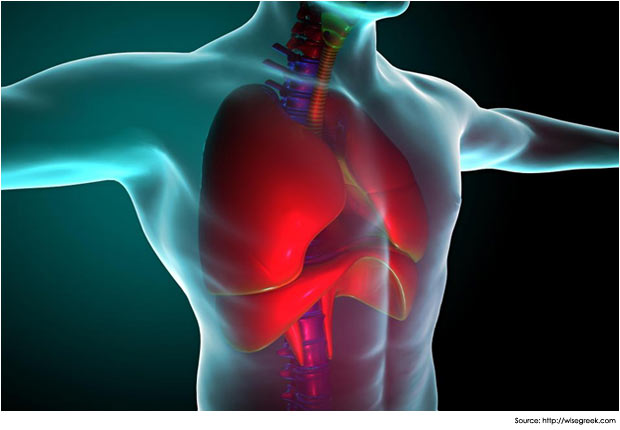 Respiratory system
Connected to circulatory system because the oxygen in air must be transferred to the bloodstream
Blood carries oxygen all throughout the body
All living cells require oxygen to grow, reproduce, stay alive
“Cardio-pulminology” 



You can breath 4500 mL of air in one breath!
When your muscles and heart require more oxygen to work, you breathe harder; your breathing slows at night when less oxygen is needed because you are still
Respiratory organs
Nostrils, sinuses,  mouth, trachea
Lungs and their parts
	Bronchial tubes
	Bronchioles
	Alveoli
Diaphragm
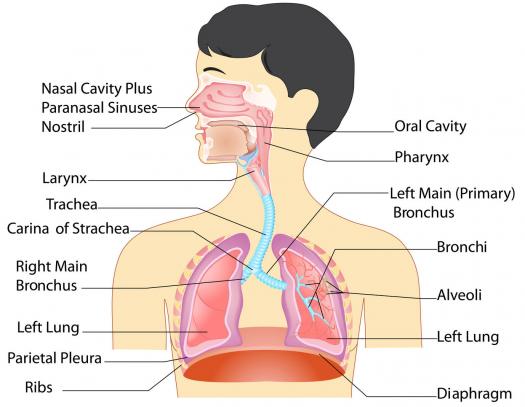 The nose
Air coming through the nose is filtered by the hairs in the nasal passages, before it hits the nasal cavities (sinuses)
Hairs filter out dust, smoke, pollen, harmful particles
… sneezing!

Nasal cavities are lined with mucous membranes which absorb harmful materials.
Bacteria and other things are absorbed into the mucous and then either blown out or swallowed, where acids in the stomach destroy them.
Mucous membranes inflame during colds and viruses in response to germs breathed in.
Airborne germs make it into your body by being swallowed and therefore get initiated into the bloodstream.
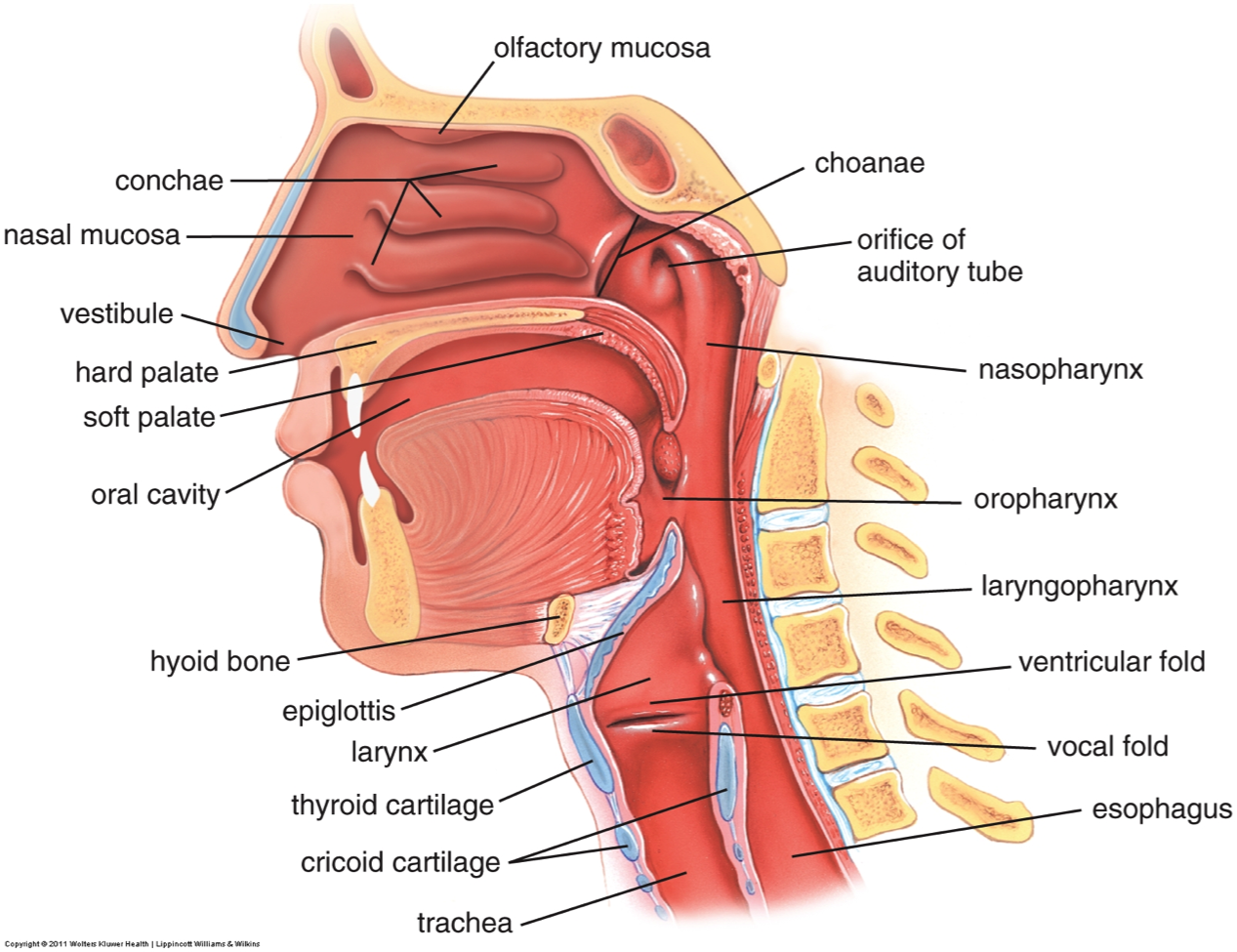 lungs
Lungs fill with oxygen as diaphragm moves down to accommodate air.
Diaphragm pops up to initiate exhaling.
Nerve cells in lungs and the brain regulate breathing involuntarily.

Oxygen moves into the blood by diffusion through lungs into blood vessels
Oxygen is carried by hemoglobin (red blood cells) throughout the body.
Oxygen is used up, hemoglobin cells are discarded once used.
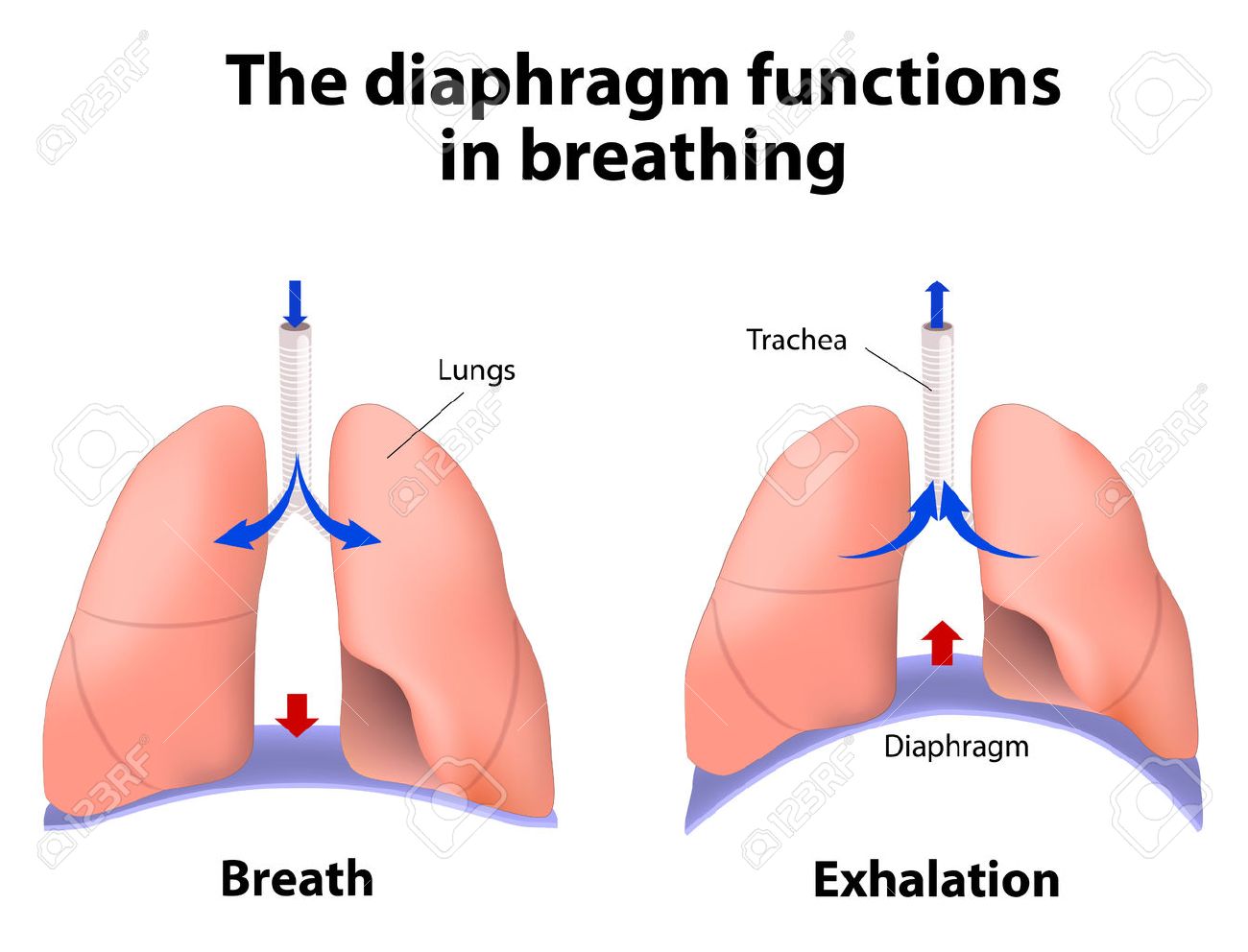 Respiratory disorders
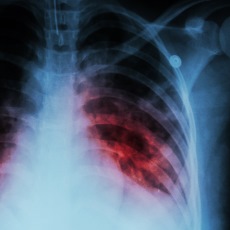 Pneumonia (usually bacterial)
	alveoli inflame and fill with fluid
Tuberculosis
	bacteria damages lung tissue, causing lesions
Emphysema
	alveoli stiffen, cannot flex for inhalation/exhalation 
Lung Cancer
	tumor cells invade lung tissue
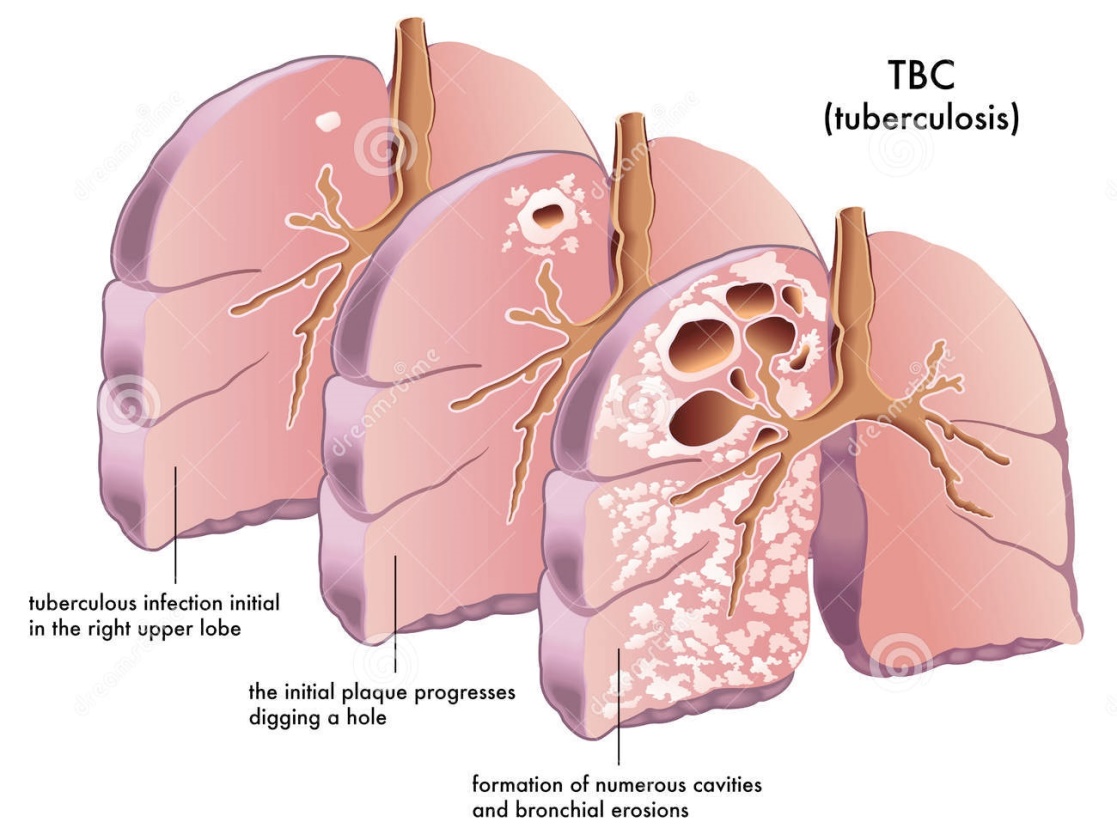 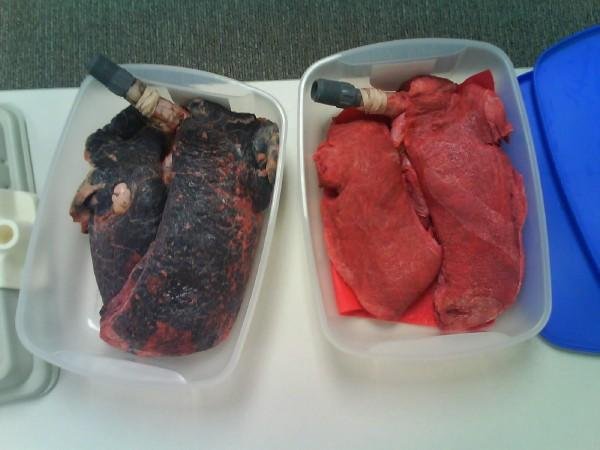 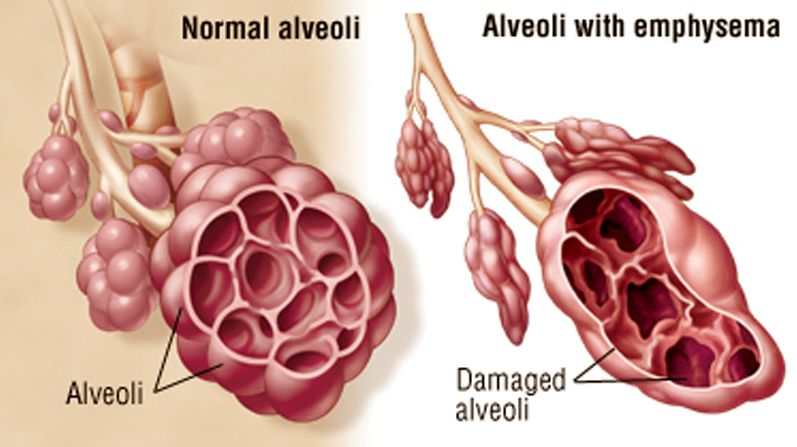 DIGESTION
TURNING POTENTIAL ENERGY FROM FOOD INTO USABLE ENERGY
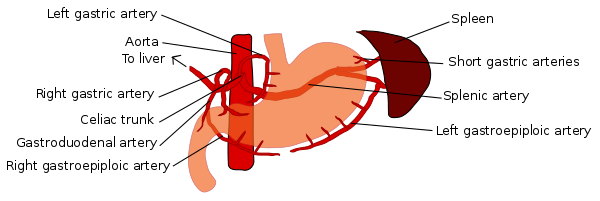 Digestive system
Ingestion means to eat
Digestion means to break food down into chemicals
Assimilation means using those chemicals to build more living tissues, fuel life processes
Egestion means elimination of waste
Mechanical vS. chemical
Mechanical Digestion begins with your Teeth!
Teeth suit your diet
Teeth break down (mechanically) your food
Muscles in the esophagus and stomach also churn, physically moving or breaking up food

Chemical Digestion also begins in the mouth
Saliva contains enzymes like amylase to start digesting sugars
Salivary glands are stimulated by chewing
The stomach and other organs have digestive enzymes which continue to break down food.
Alimentary canal
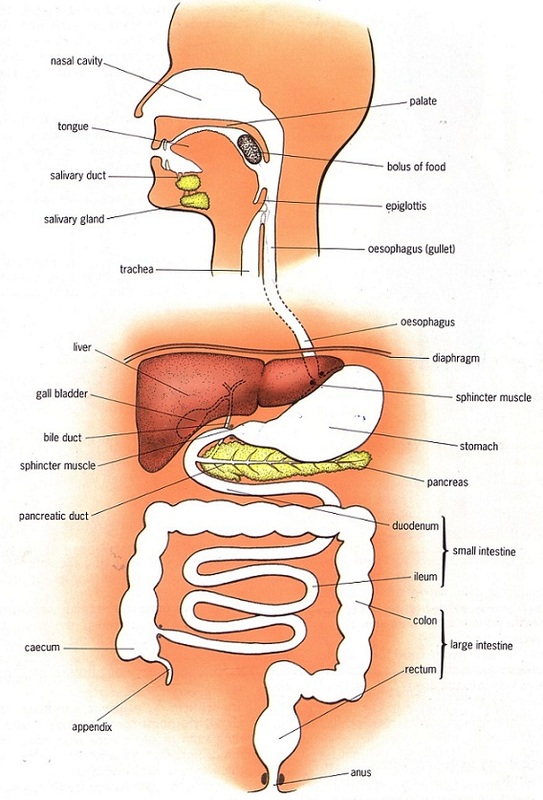 A long tube from tip to tail!
Each part completes another phase of digestion
Peristalsis refers to the movement of food through the canal
stomach
Breaks down food into small bits
Digestive enzymes tailored for specific carbohydrates, fats, proteins
Connected to esophagus on one end, small intestine (duodenum) on other end with important muscles at each location
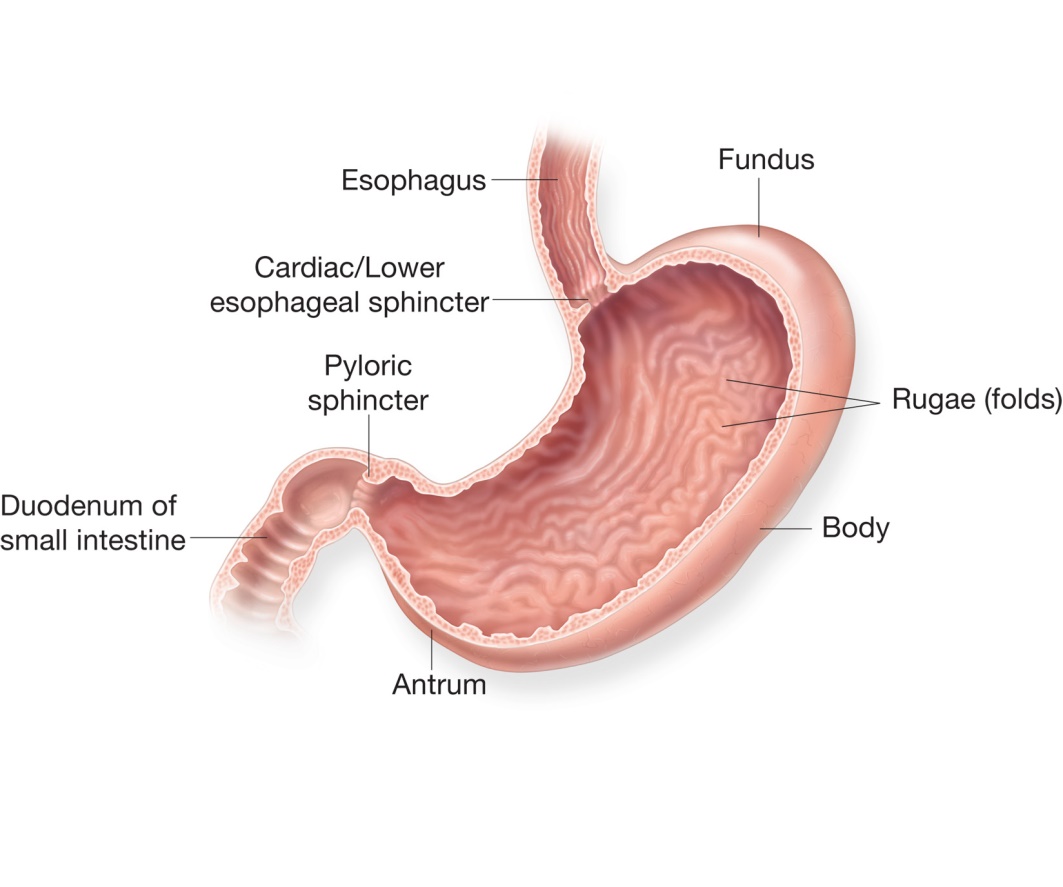 Liver, pancreas, gallbladder…
Other organs add different enzymes to the digestive process.
Liver and gallbladder help digest fats.
Liver also stores toxins that have been ingested, and stores sugar long-term.
Pancreas helps regulate the amount of sugar entering the bloodstream (quickly)

Trouble with any of 
these causes major problems.
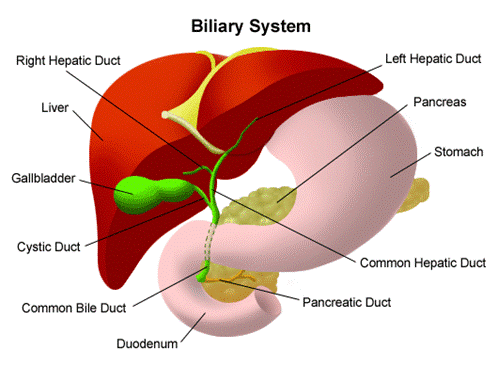 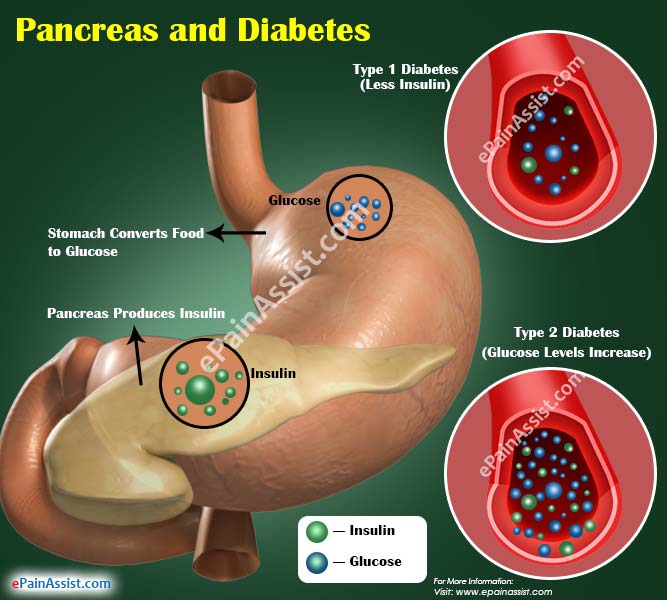 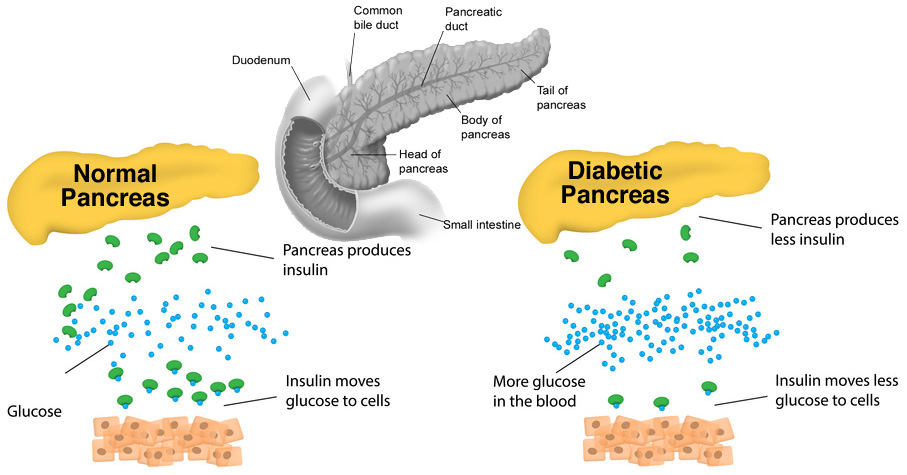 Small intestines
Small intestines are responsible for the absorption of food components into the bloodstream.
	carbohydrates, fats, proteins, water, vitamins, minerals
“Nutrition” derives from the ability to absorb, and the reaction of the blood to what is absorbed into it
Carbohydrates are the quickest to digest and absorb; fats and proteins take longer in the small intestine (which is why it is so long)
Villi are the small projections that increase the surface area for absorption.
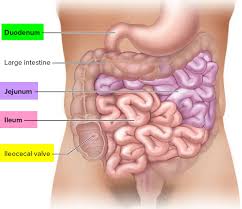 villi
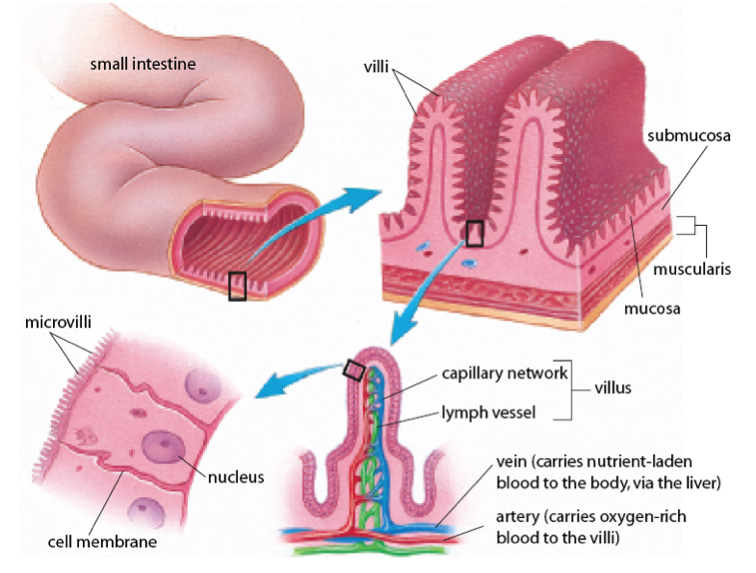 Large intestines
Large intestines hold waste.
They extract water from what is being digested, as the food moves through.
They often trigger peristalsis, or the movement of food through the tract.  
They influence appetite.
Appendix is attached at the first end.
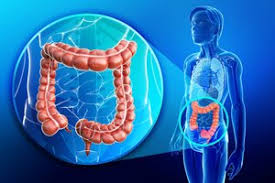 EXCRETORY
ELIMINATING WASTES FROM THE BLOODSTREAM
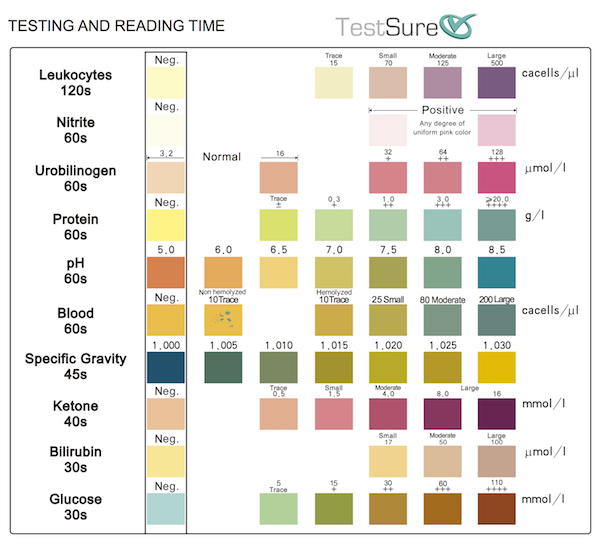 Excretory organs
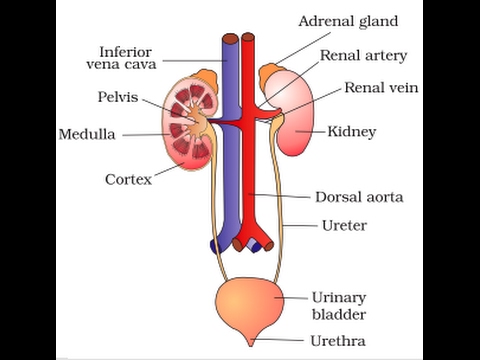 Kidneys
Ureters
Bladder
Urethra
EXCRETORY SYSTEM
Filters toxins from bloodstream
Removes those toxins through urine
Replaces/Permits helpful materials to stay in the bloodstream
Repeats throughout the day, approximately every 8 minutes.

Is powered through the heartbeat.
kidneys
Nephrons are the special tubules inside the kidney that “do the magic.”
They are similar to alveoli in lungs.
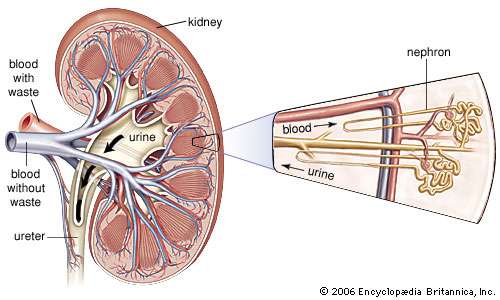 excretion
Toxins removed by the kidneys move through the ureters to the bladder.
Infection in the kidney is extremely serious; person/animal starts to “poison” themselves slowly, leading to organ failure.

Toxins are then mixed with water in the bladder to dilute their strength.  
	If not enough water is present, infection in the ureters, bladder, or urethra may occur.  This is unpleasant but fixable with antibiotics.  
Wastes are then passed safely out the body through urination.
Dehydration is a serious thing! 
          An athlete at top function may lose up to 4 pints of fluid an hour!
urinalysis
One of the easiest tests a doctor can perform!
White blood cells, bacteria, crystals all indicate infection.
Sugar indicates diabetes.
Alcohol or drug use is obvious.
Specific tests can be done to look for specific problems.
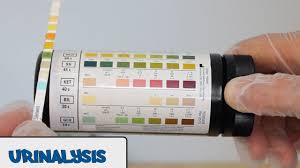 Kidney disease
Dialysis is a mechanical process of removing toxins from the blood if kidneys fail.
Kidney transplants are some of the most commonly performed transplants.
Kidney stones occur when toxins build up or clump together.  They are extremely painful to pass because ureters and urethra are not meant to pass anything solid.
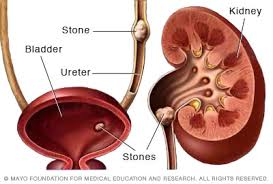 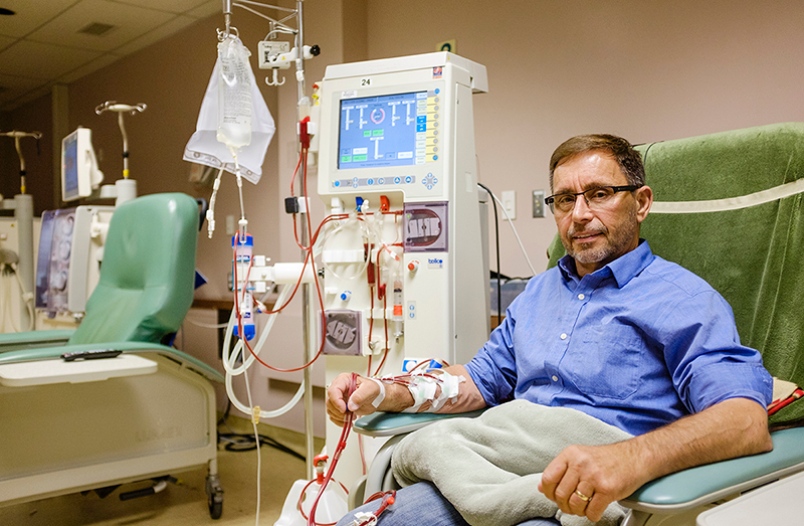